The Landscape of Higher Education
Slowing growth in number of U.S. high school graduates, then decline (U.S. total high school graduates)
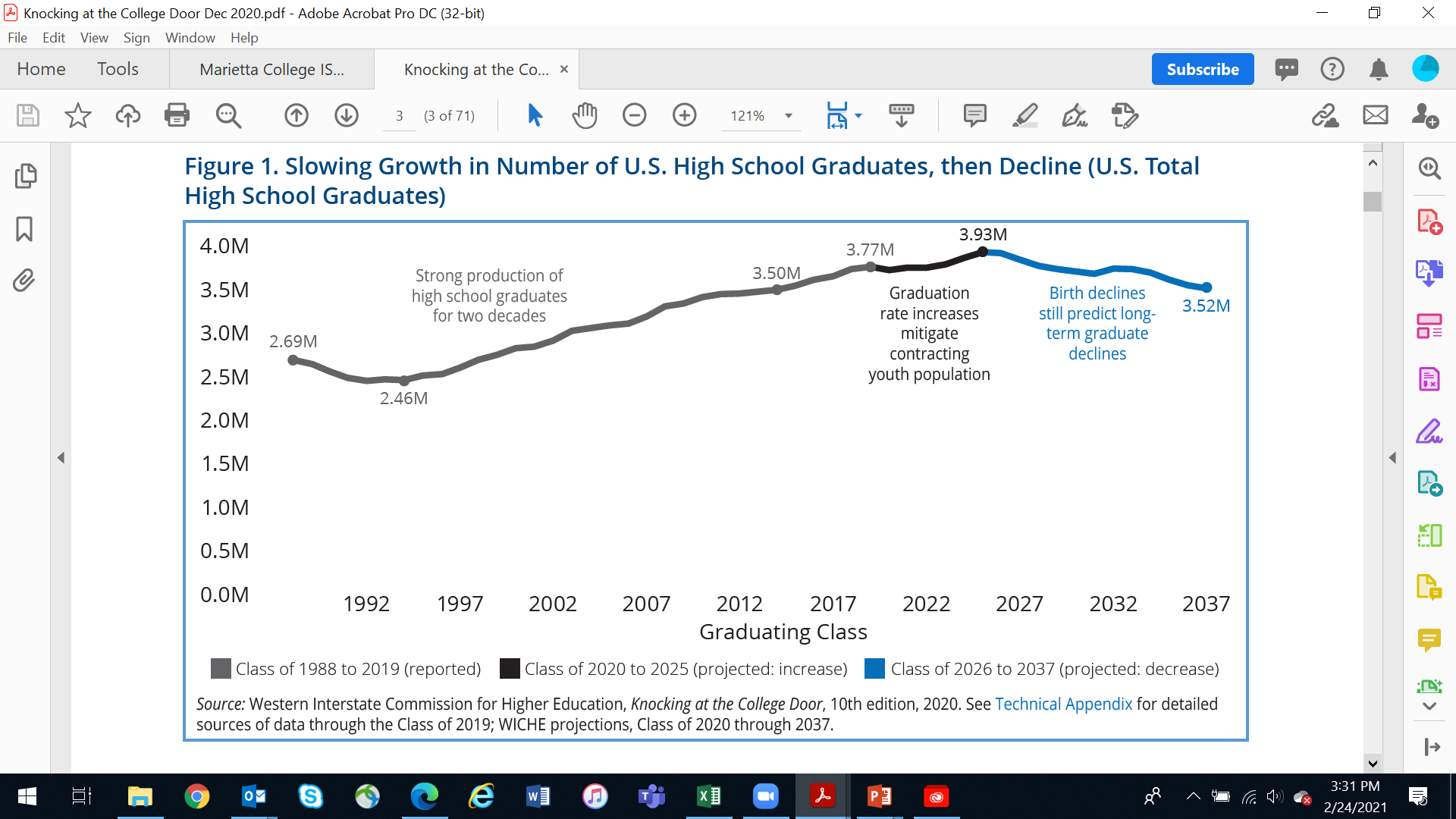 Source: Western Interstate Commission for Higher Education, Knocking at the College Door, 10th edition, 2020.
The net result…we are and will experience very slow compounded growth rates by historical standards
2019-2029
2010-2018
2000-2010
1963-1980
5.6%
0.24%
3.2%
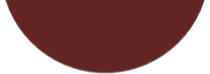 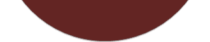 Note: Between 1981 and 1999 the compounded growth rate was 1%
-0.8%
Source:: NCES
Graduate enrollment is expected to increase slightly over the next several years
Source: US Department of Education, Institute of Education Sciences, National Center for Education Statistics, 2018 Digest of Educational Statistics: Table 303.80
More than 1 in 4 entering students questions whether college is worth it
26% 
2021 
Mid-pandemic
25% 
2019 
Post-recession
17% 
2009 
Mid-recession
5
2021 National First-Year Students and Their Motivations to Complete College Report
Average tuition and fee charges in constant dollars
1987-88 to 2017-18 (enrollment weighted)
Source: Data derived from 2020 Trends in College Pricing. Copyright © 2020, the College Board. www.collegeboard.org.Reproduced with permission. This data may not be posted, published, or distributed without permission from the College Board.
Signs students with greater need may feel they cannot afford higher education and are not applying.
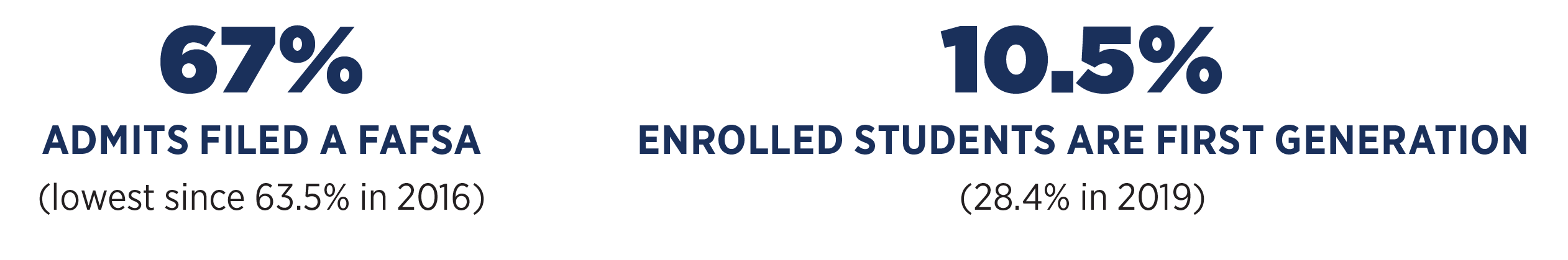 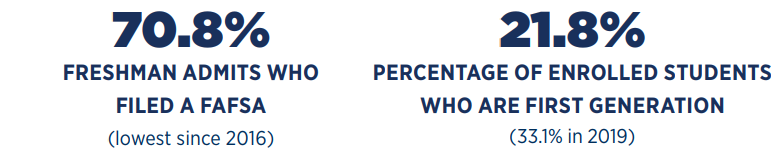 © 2021 Discounting Report for Four-Year Private and Public Institutions
Ruffalo Noel Levitz, LLC
Illinois
The competition factor
Sources: 
*Western Interstate Commission for Higher Education, Knocking at the College Door: Projections of High School Graduates, 2020, www.knocking.wiche.edu
**National Center for Education Statistics, IPEDS, 2020
***National Center for Education Statistics. Freshman Migration Data for 2018-19
Understanding the needs of today’s students
79 times is the average number of times a student unlocks their phone each day
70% of students bypass direct marketing and search on their own
81% rate their family, friends and online reviews as their top influence when deciding what to purchase

Financially savvy – Debt adverse

Over 80% of global internet users are engaged in online communities
Top channels
Website 
Email
Social Media
Text
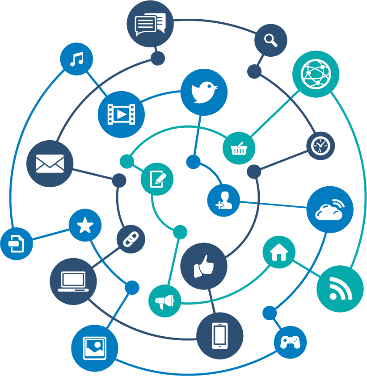 Top desired content 
Academic programs
Cost/Aid/ Scholarships
What the community is like
Videos
2021 RNL University Family Engagement Survey 
2021 RNL High School E-Expectations Report 
https://amplifysolutions.ca/gen-z/
https://www.statista.com/statistics/1050339/average-unlocks-per-day-us-smartphone-users/
Most important factors in the students’ decision to attend a particular institution
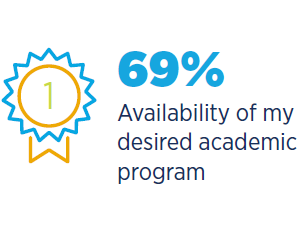 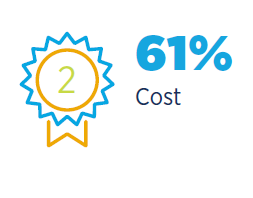 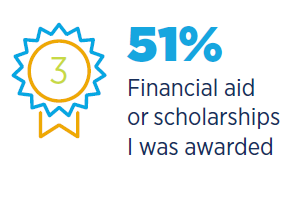 2020 RNL High School Perceptions of College Financing Report
How satisfied are college students?
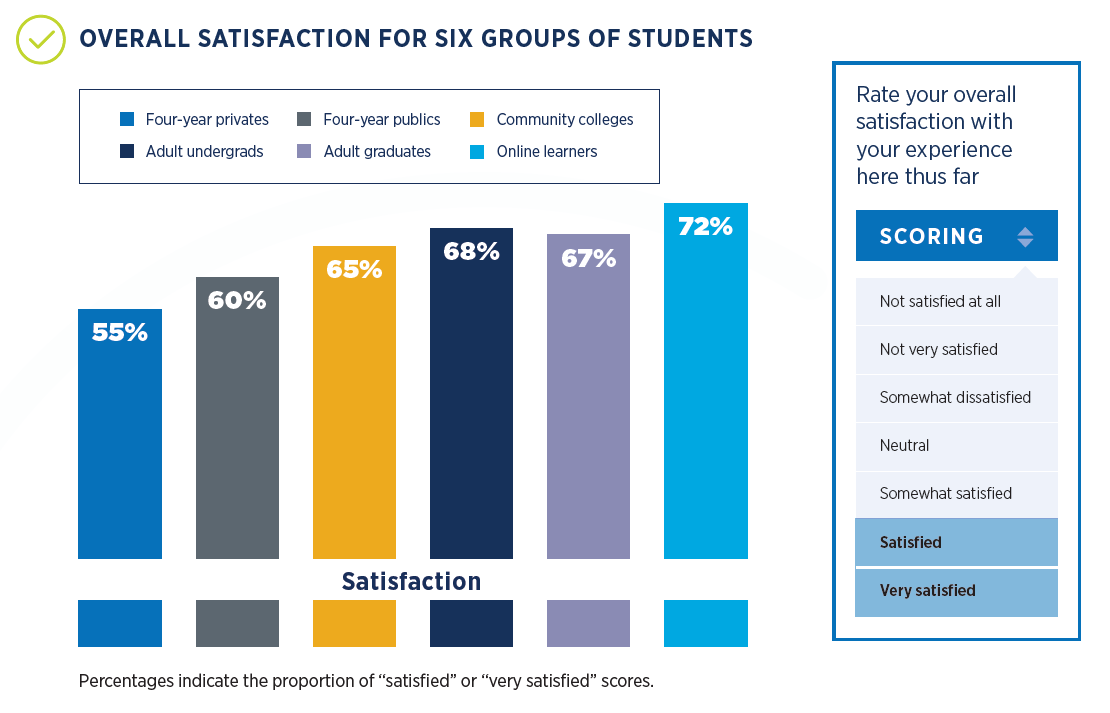 Percentages indicates the proportion of “satisfied” or “very satisfied” scores
© Copyright 2021 Ruffalo Noel Levitz, LLC
2021 National Student Satisfaction and Priorities Report
How likely are students to re-enroll?
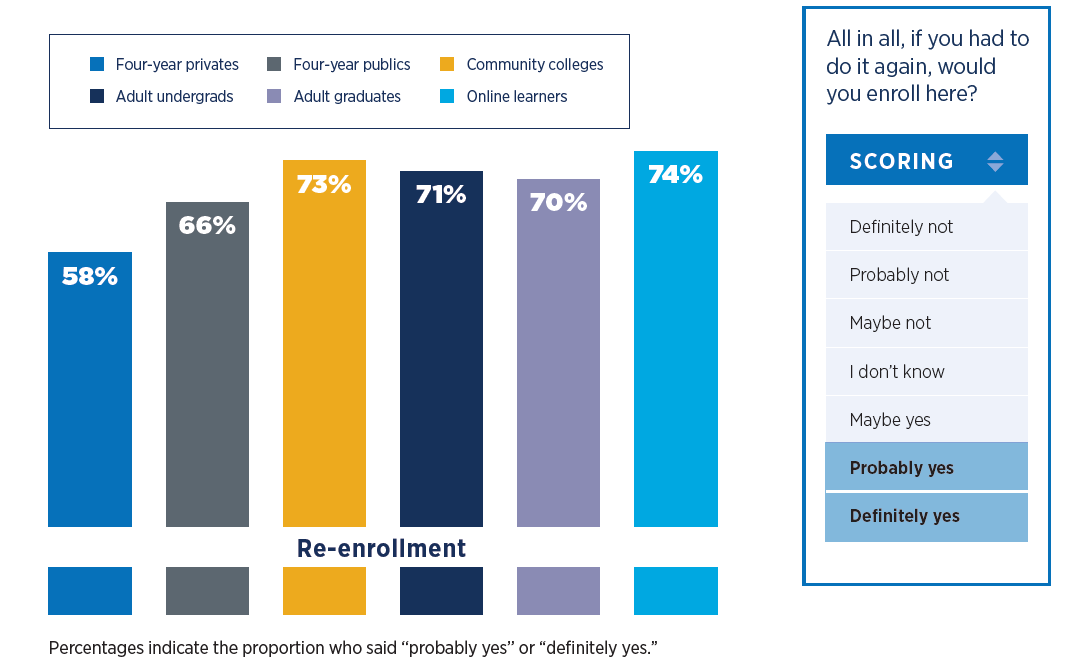 Percentages indicates the proportion of “probably yes” and “definitely yes” scores
© Copyright 2021 Ruffalo Noel Levitz, LLC
2021 National Student Satisfaction and Priorities Report
Most widely used strategies and tactics for student success, retention, and completion
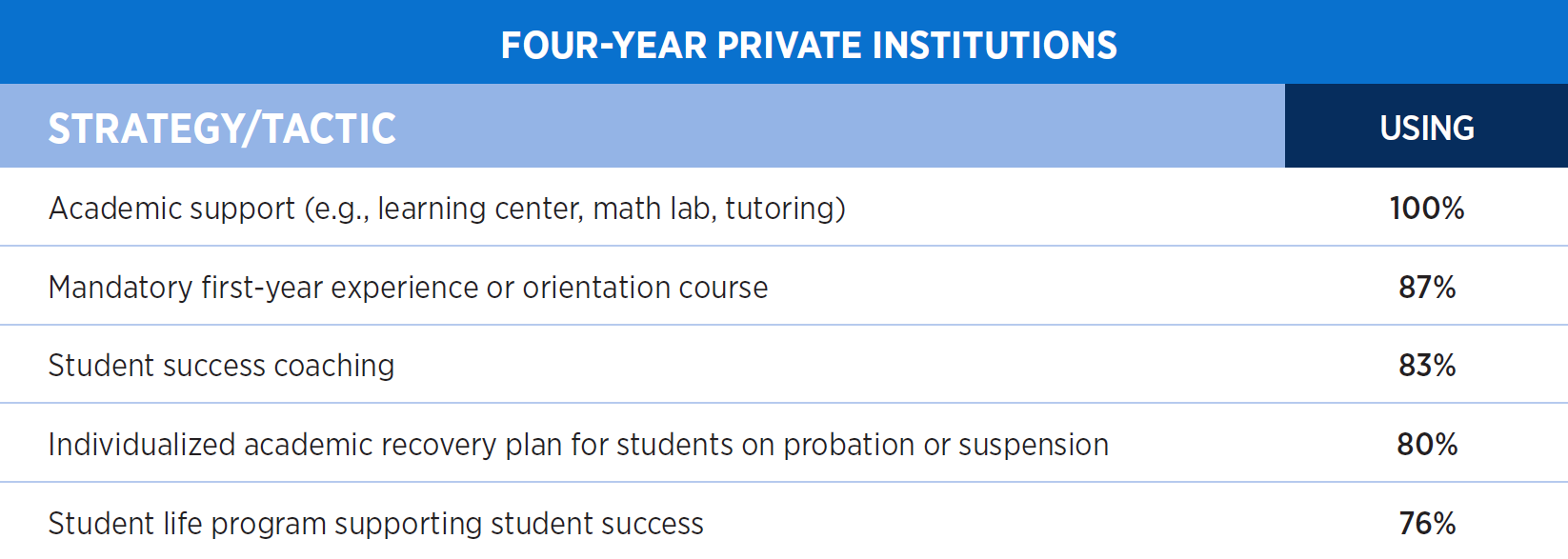 Most widely used strategies and tactics for student success, retention, and completion
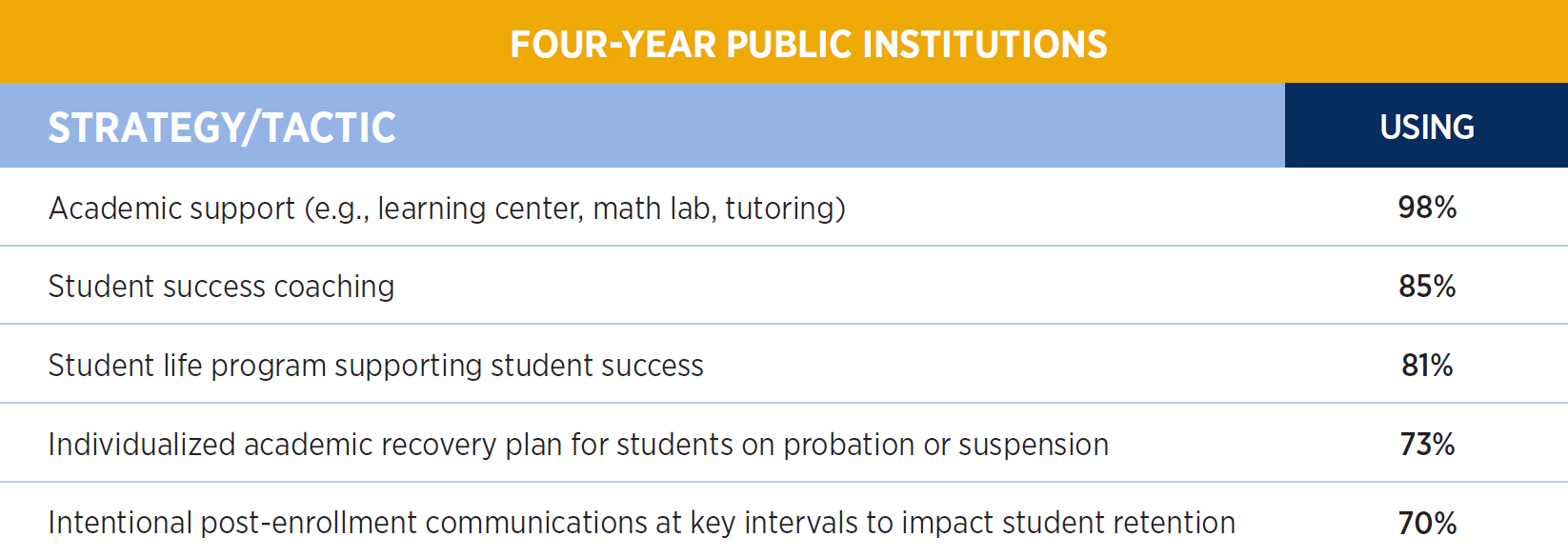 Most widely used strategies and tactics for student success, retention, and completion
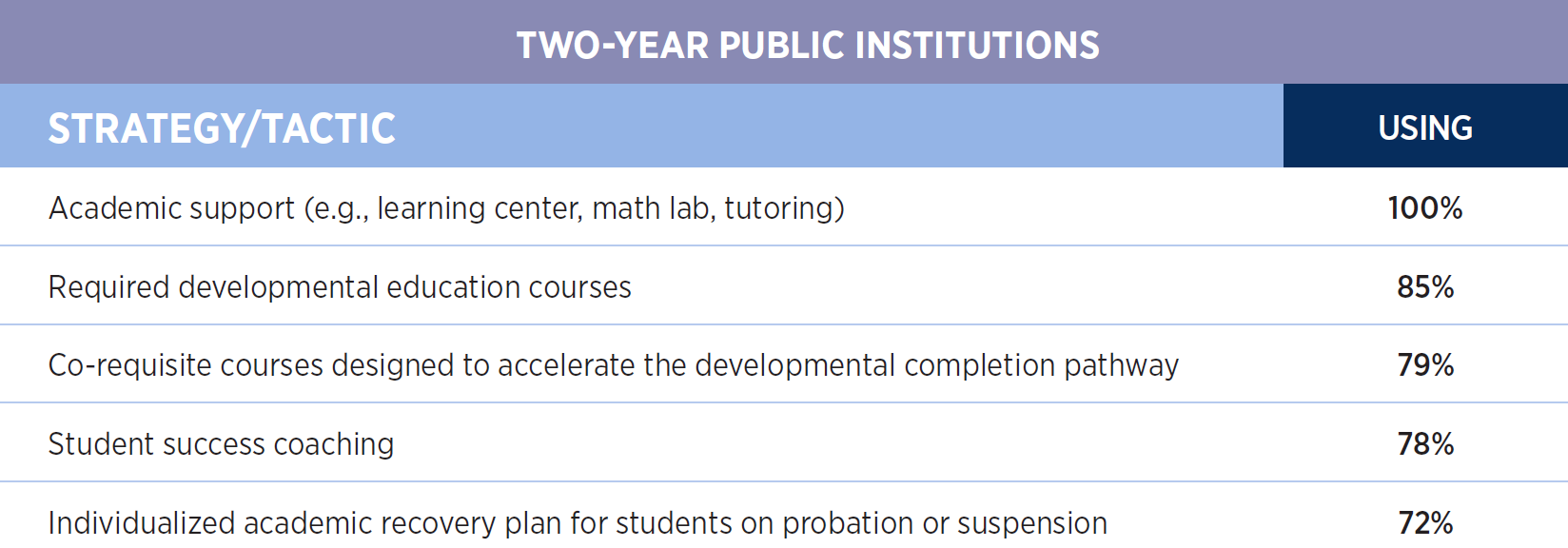 Percentage of institutions using a predictive model topredict the likelihood of an incoming student persistingto degree completion
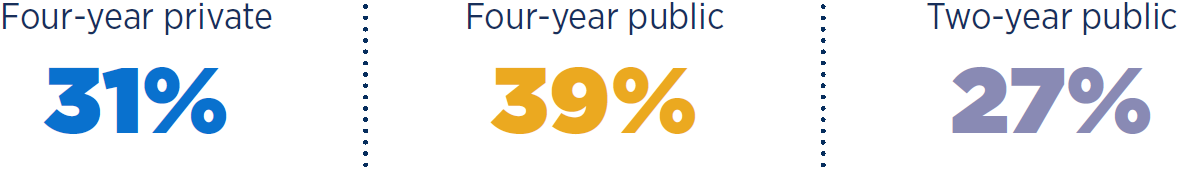 What guides retention planning efforts?
Percentage of institutions where a written plan guides efforts aimed at student success, retention, and completion
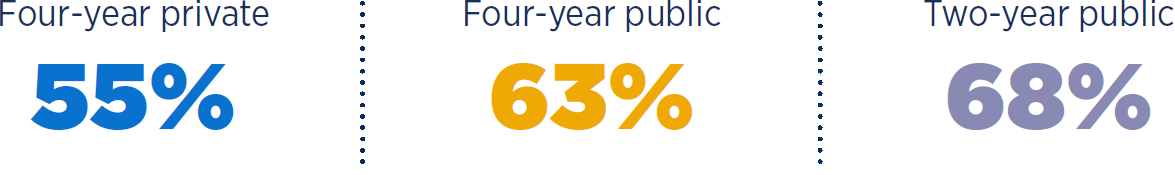 Opportunities and Strategies for YOUR Institutions
Create and execute recruitment and retention plans based off a strategic enrollment plan
Identify key retention variables early and often into a student’s enrollment to your institution  
What does student success mean to your institution?  A campus community mission
Explore student success coaching models to compliment academic advising 
Ensure a One-Stop-Shop mentality (both physical location and/or in practices) has been established on campus with financial aid, student accounts, student success offices, and the registrar
18
The Relationship of SEP to ISP
Institutional Strategic Planning
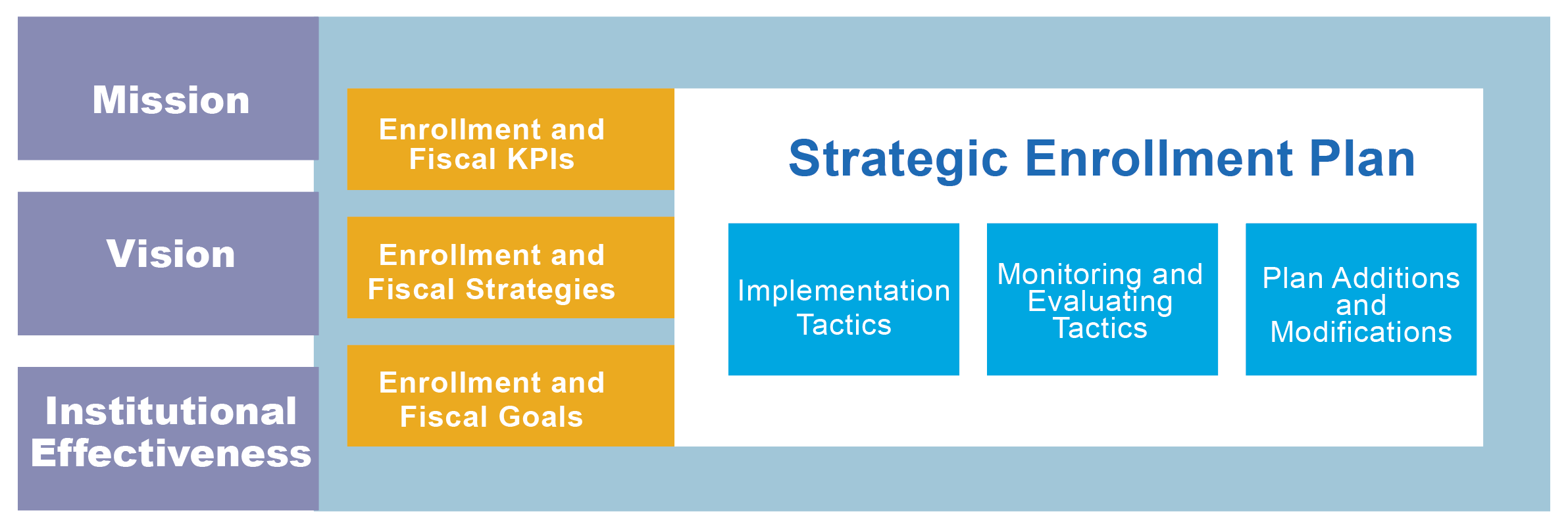 19
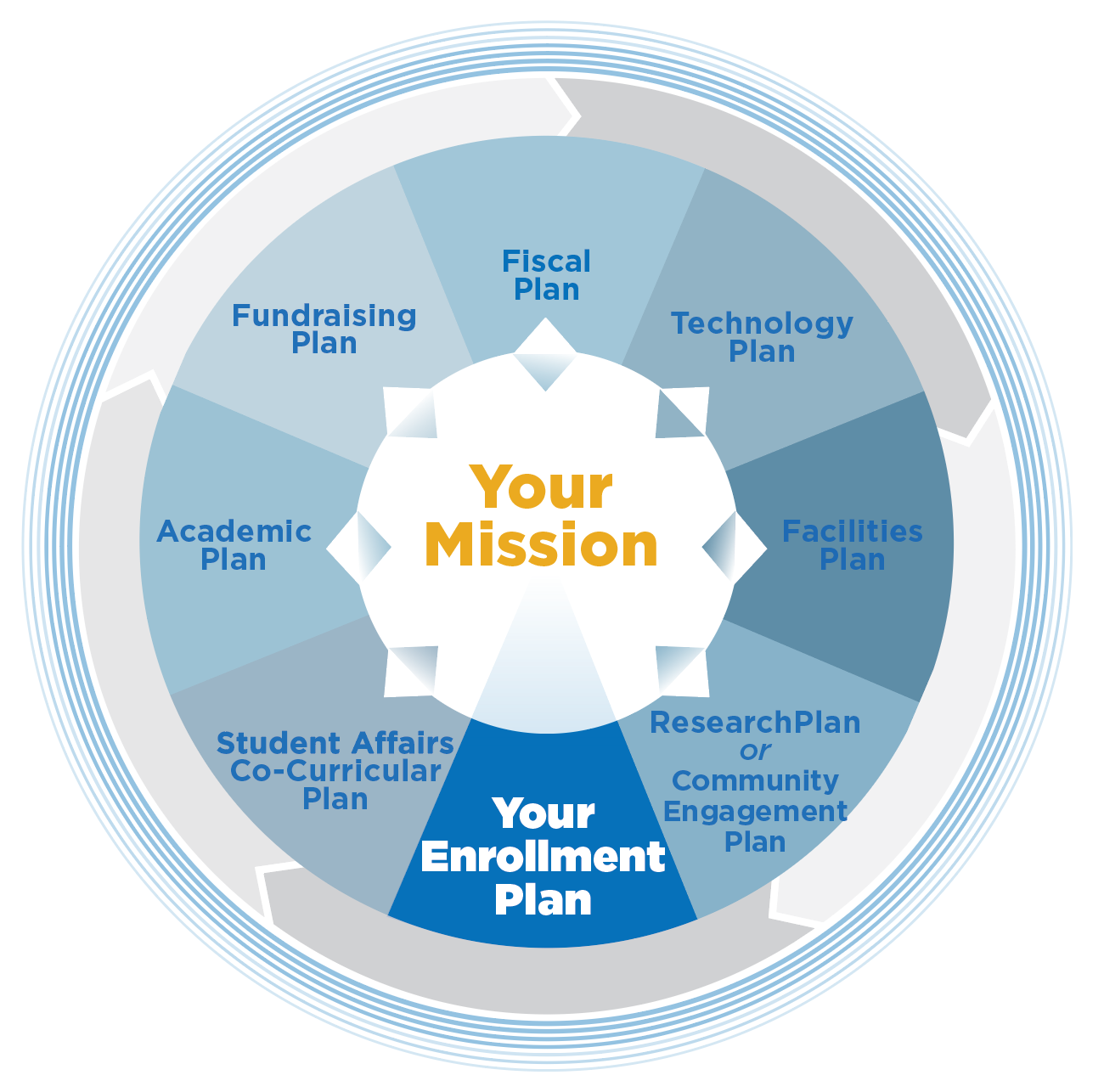 Strategic Enrollment Planning Scope: The institutional perspective
20
[Speaker Notes: ‘large’ version’]
Strategic Enrollment Planning Involves:
Program (academic, co-curricular, services, support)
Place (on-site, off-site, online, hybrid)
Price and Revenue (tuition, fees, discounts, incentives)
Promotion (marketing, recruitment, web presence)
Purpose and Identity (mission, distinctiveness, brand)
Process (data-informed, integrated planning)
21
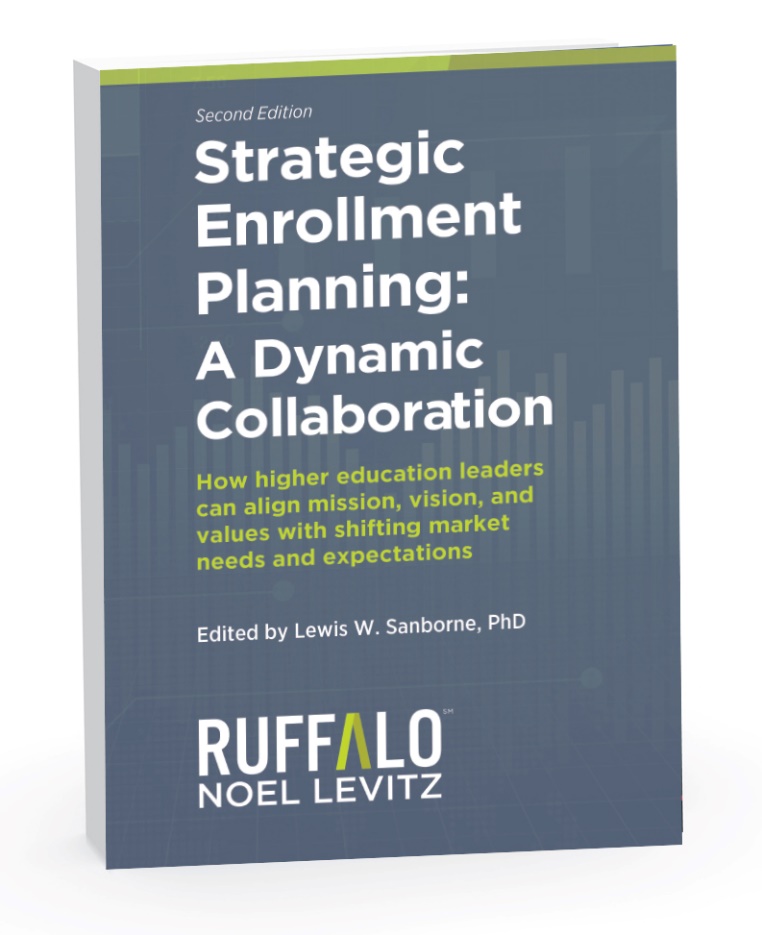 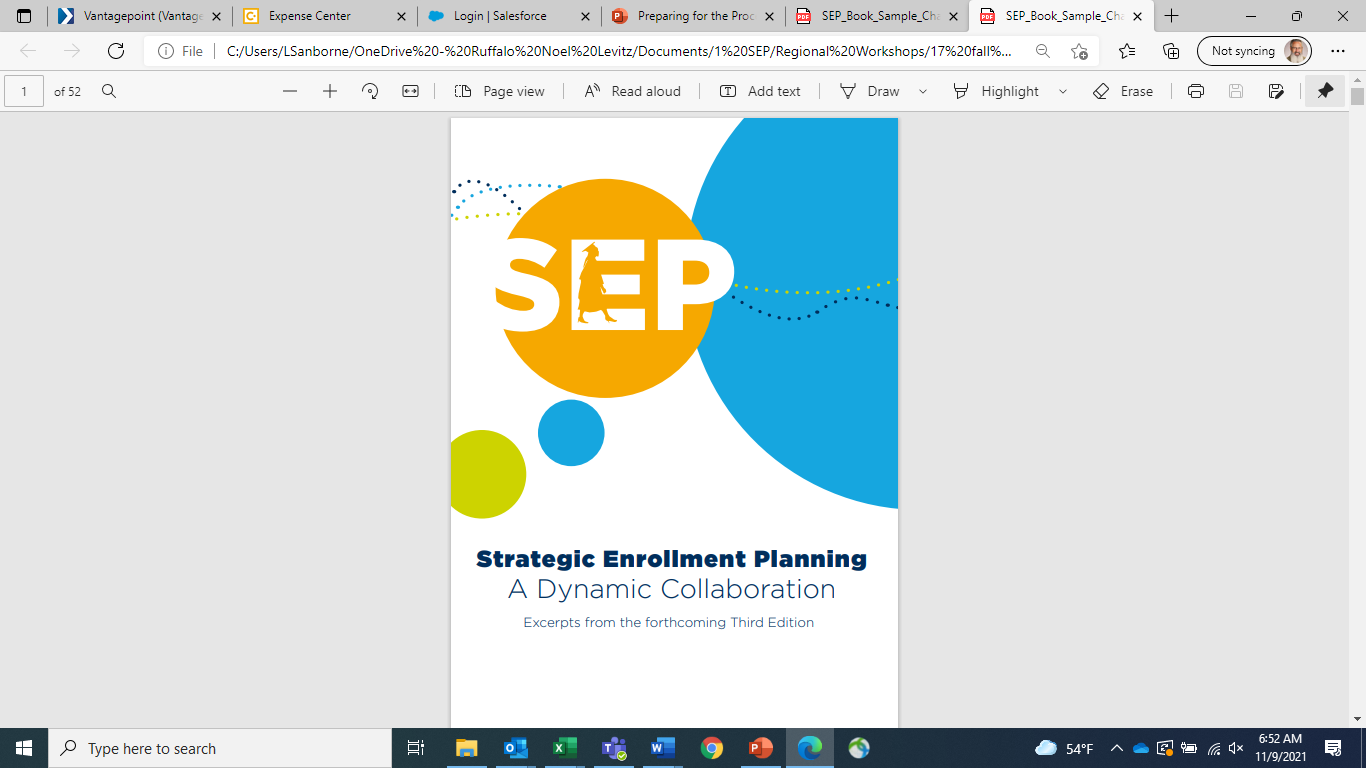 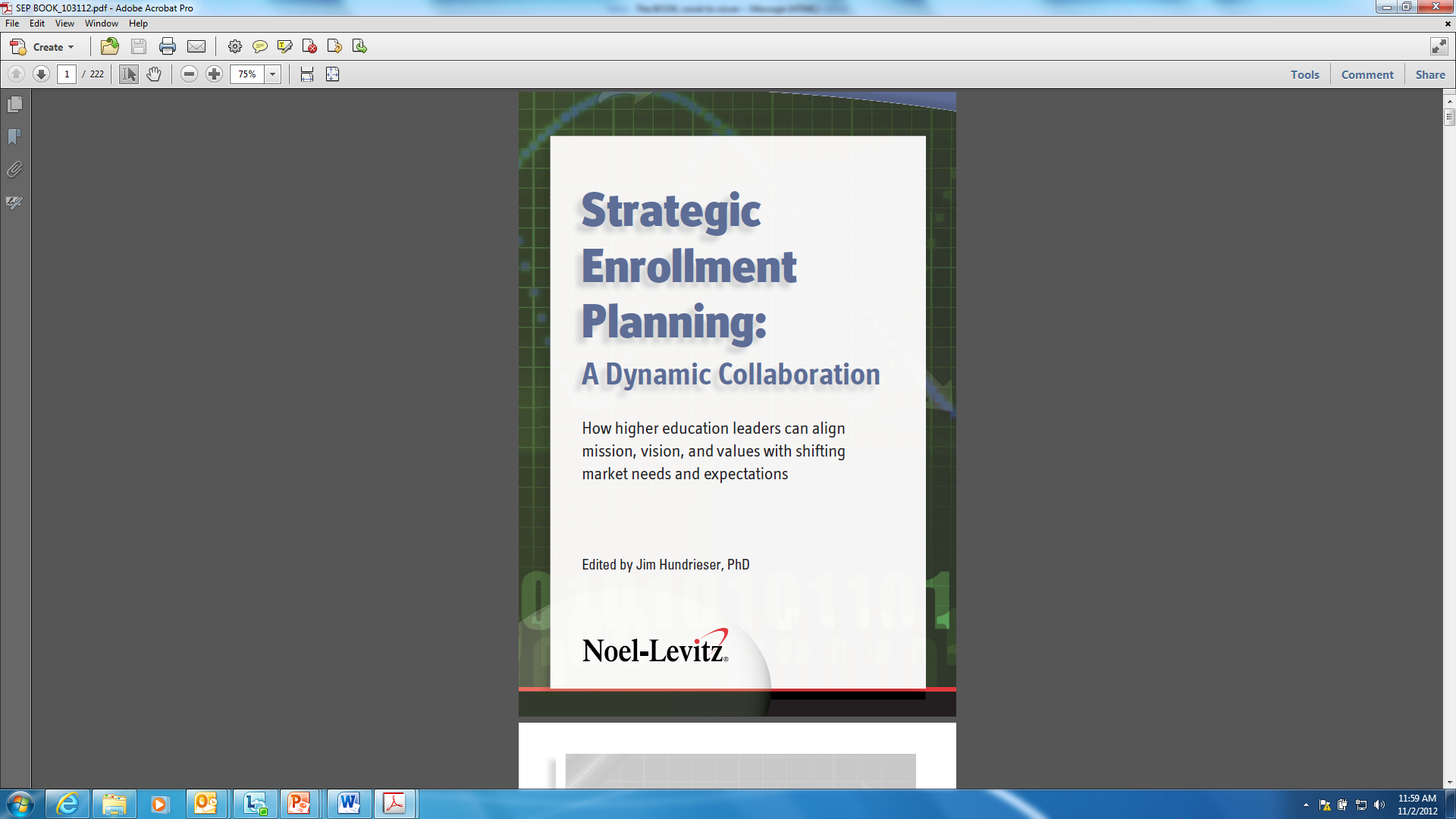 3rd edition, preview today, ready spring 2022
Student Success Solutions
A 360 Degree Approach
RNL Results and Experience with Student Retention Strategies
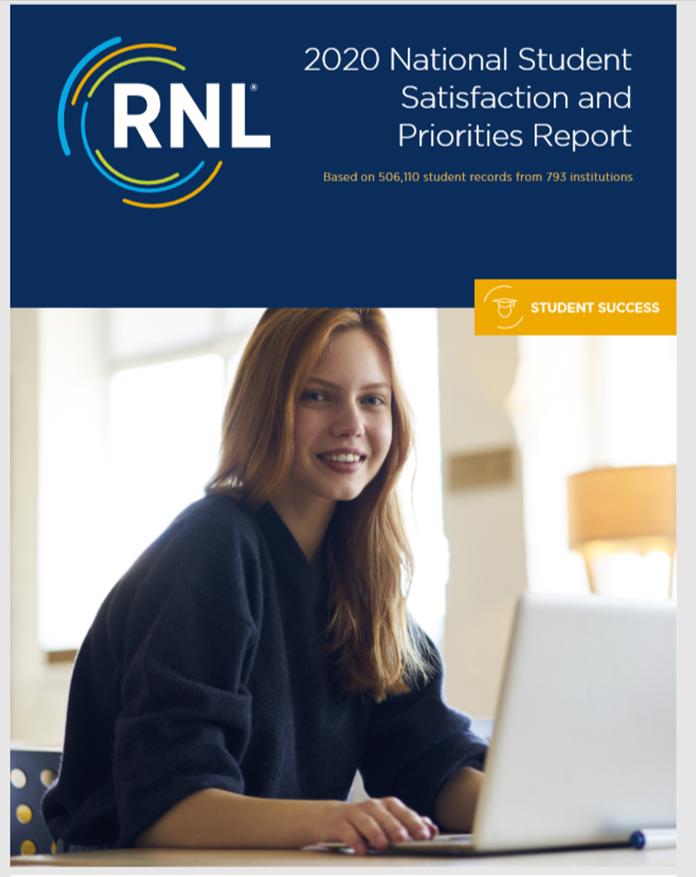 RNL Research and Reports
Insights to plan on
2021 RNL E-Expectations Trend Report
2020 Marketing and Recruitment Practices for Undergraduate Students
2020 Cost of Recruiting an Undergraduate Student Report
2020 High School Student Perceptions of College Financing Report
E-Expectations of Transfer Students: A 2020 Trend Report
2021 Discounting Report for Four-Year Institutions
2020 Student Success and Retention Benchmarks
2021 Effective Practices for Student Success, Retention, and Completion Report
2021 National First-Year Students and Their Motivation to Complete College Report
2021 Graduate Student Recruitment Report
2021 University Family Survey
2019 Parents’ Role in College Planning Report
National Adult Student Satisfaction and Priorities Report
2020 National Student Satisfaction and Priorities Report
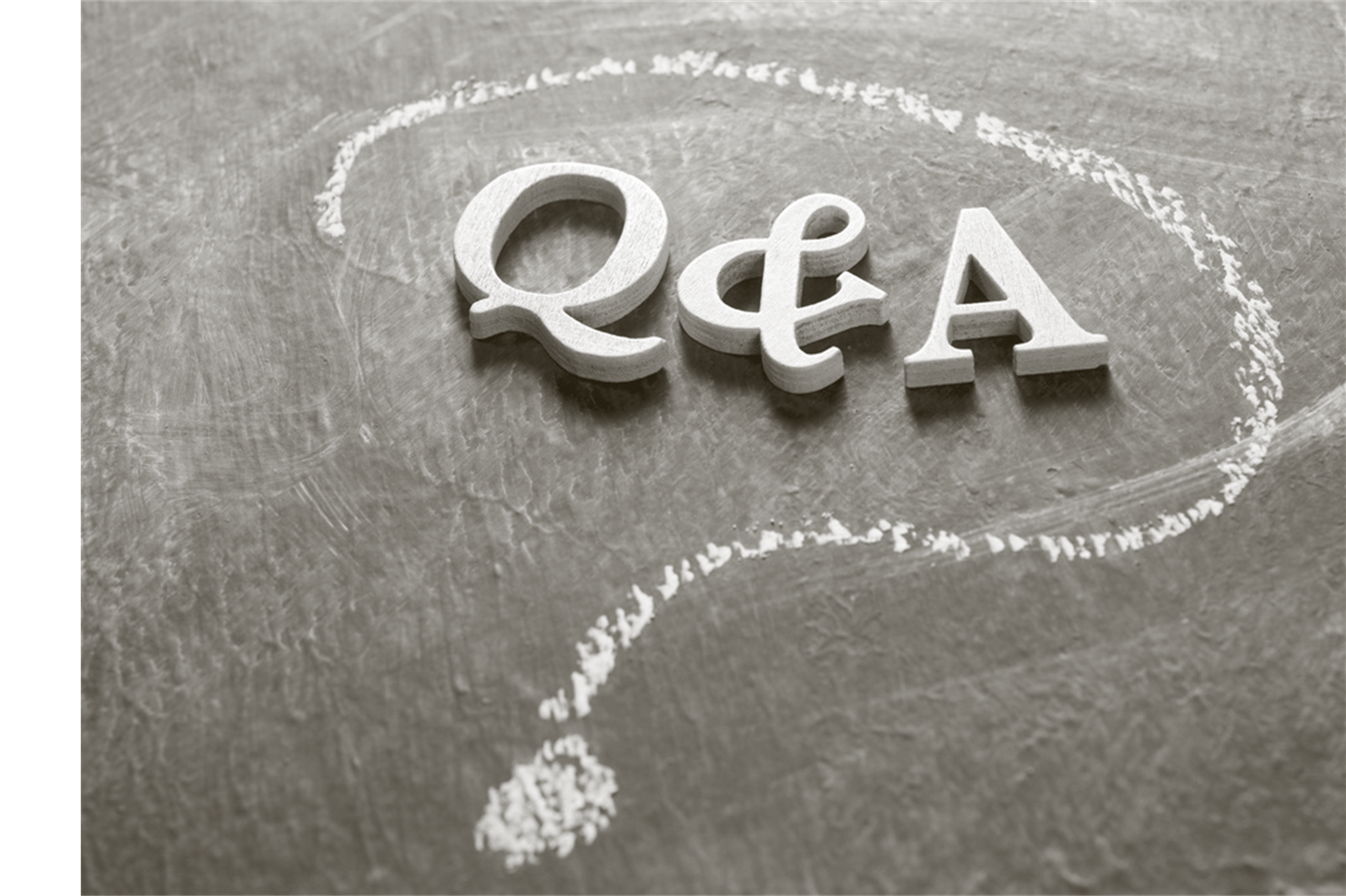 Questions and Discussion